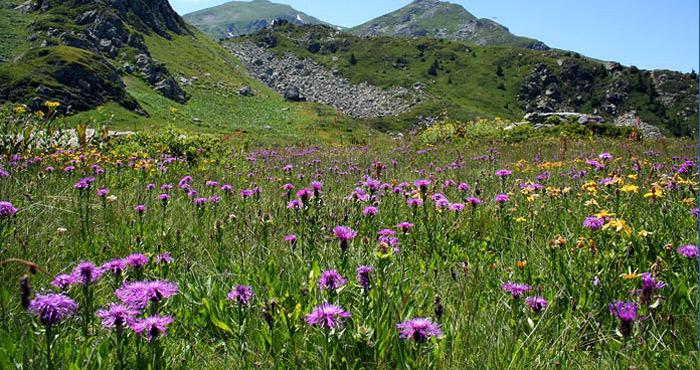 Познавање природе
Л И В А Д А, карактеристике станишта и животне заједнице
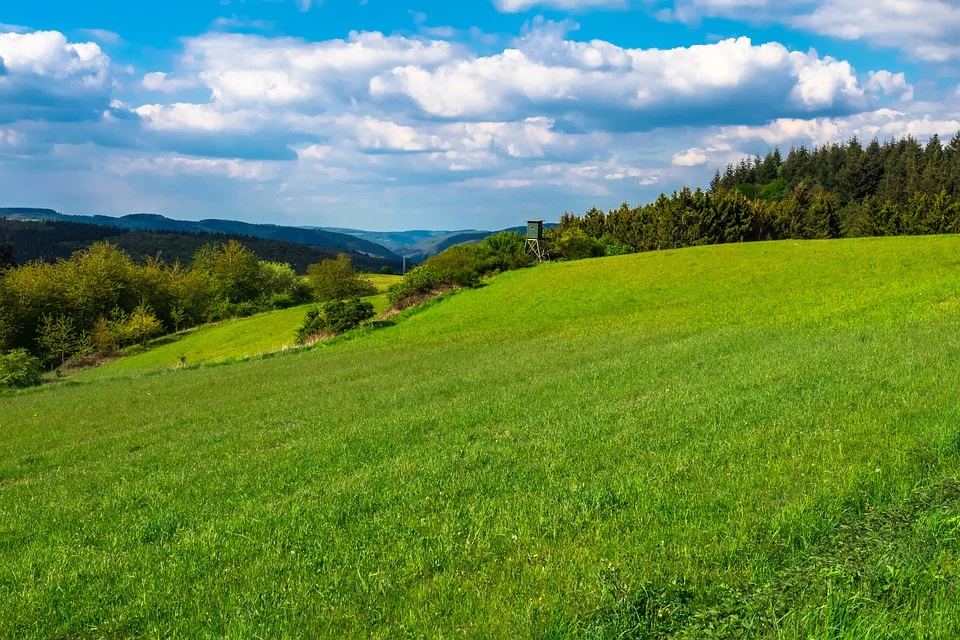 Ливада 
представља заједницу
биљака, животиња и
микроорганизама
у којој највише има
зељастих биљака.
Услови живота на ливади су:

 
свјетлост;
топлота;
влажност;
плодно земљиште.
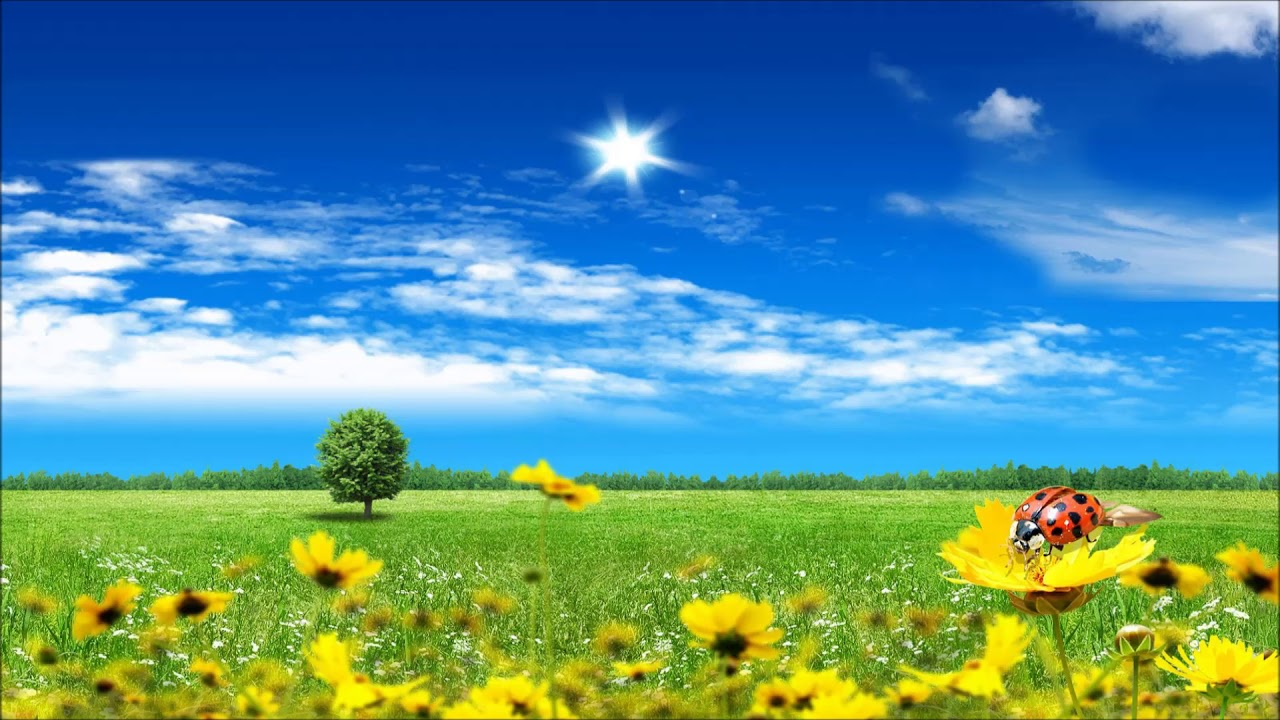 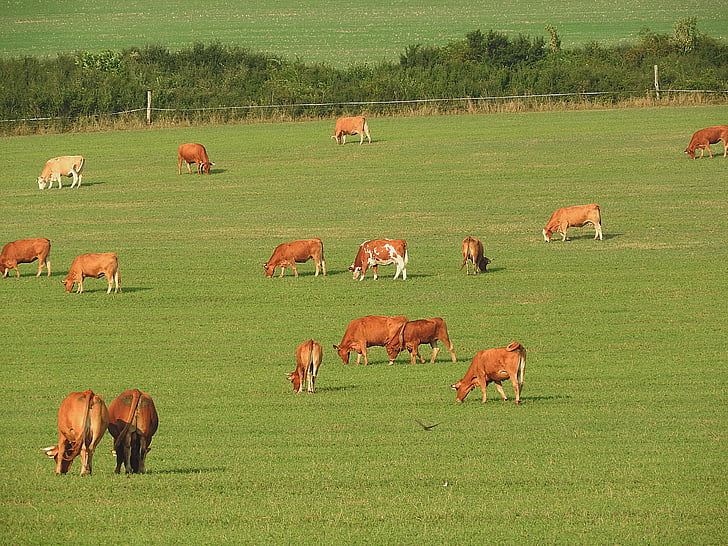 Неке ливаде човјек
 не коси, већ их користи
 за испашу стоке. 
 Таква ливада се зове 
 ПАШЊАК.
Ливаде дијелимо на:
Долинске ливаде                   Брдске ливаде                       Мочварне ливаде
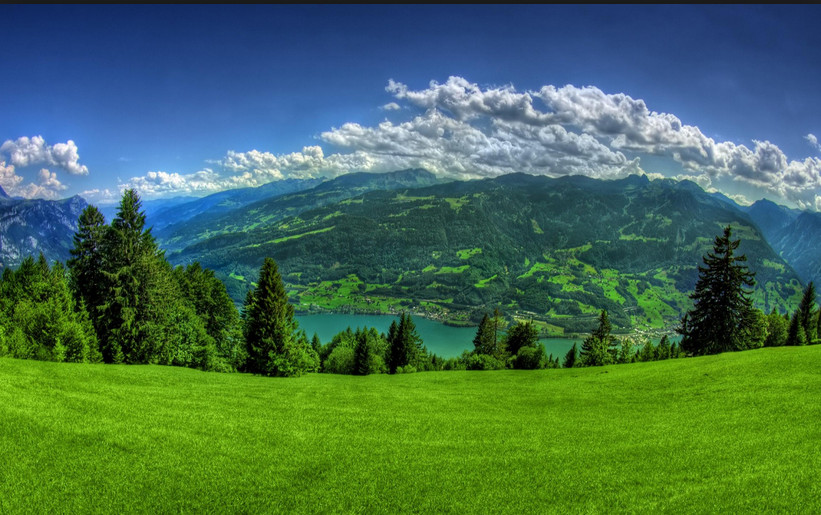 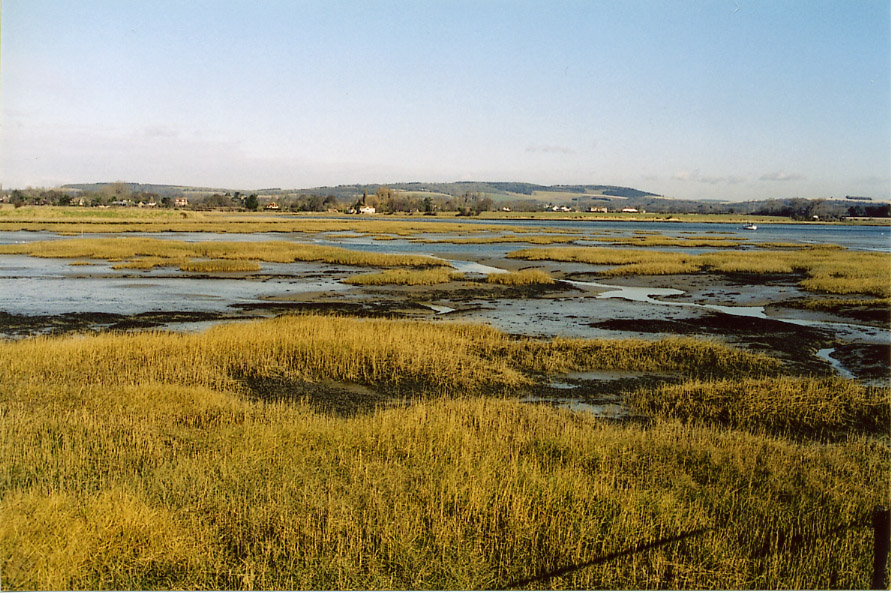 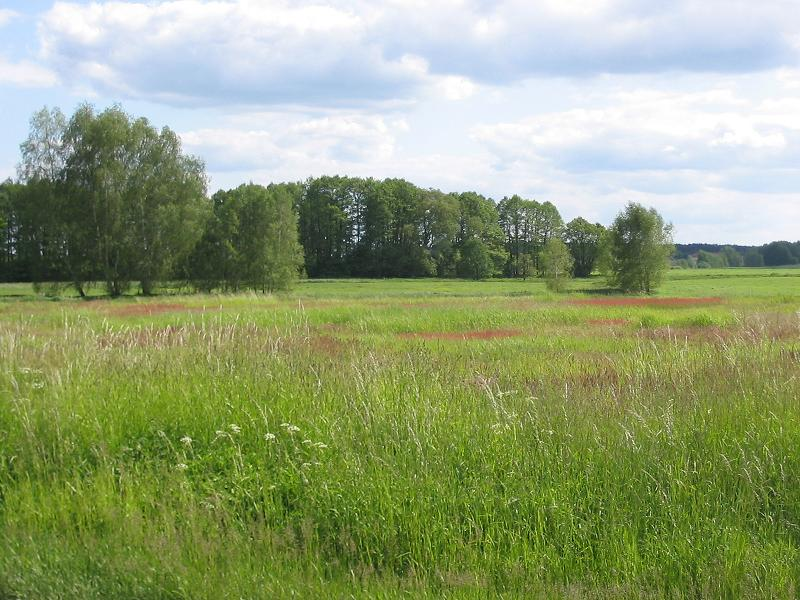 - Развијају се у    равницама       и долинама ријека;
- Имају доста влаге, свјетлости и топлоте.
Развијају се на брдима и брежуљцима крчењем шума.
- Има много подземних вода па је влажност велика.
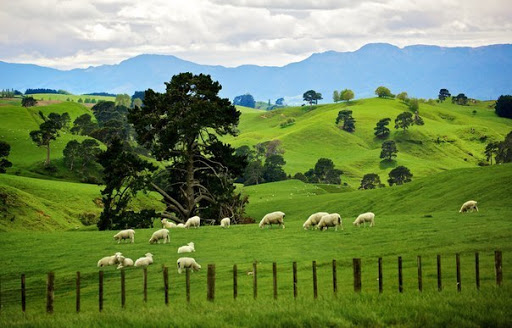 Пашњаци се налазе
 у брдским и планинским
 крајевима.
 Трава је нижа од  ливадске.
На ливади има највише зељастих биљака.
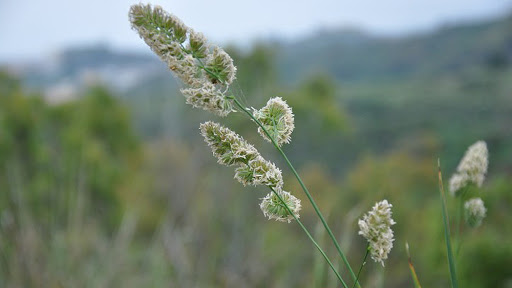 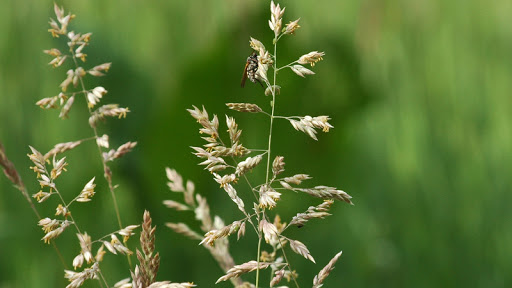 јежевица
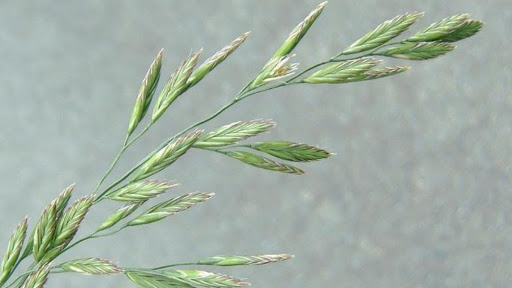 ливадарка
вијук
Најпознатије биљке цвјетнице су:
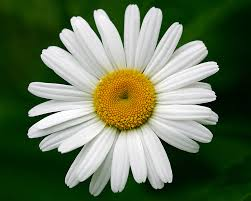 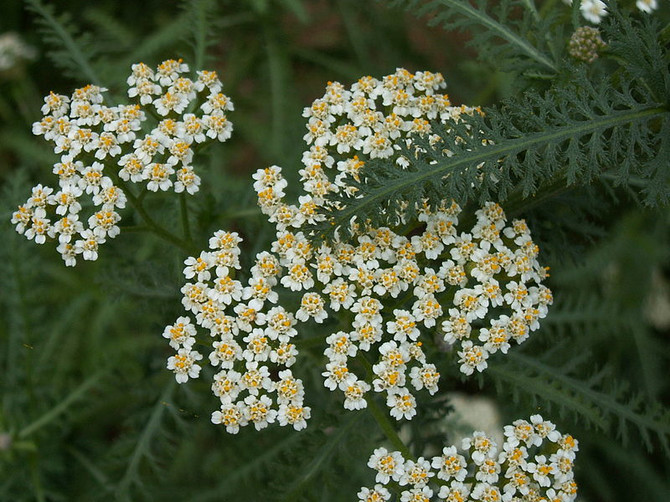 бијела 
рада
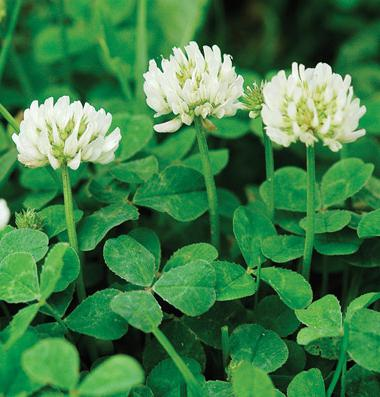 дјетелина
хајдучка трава
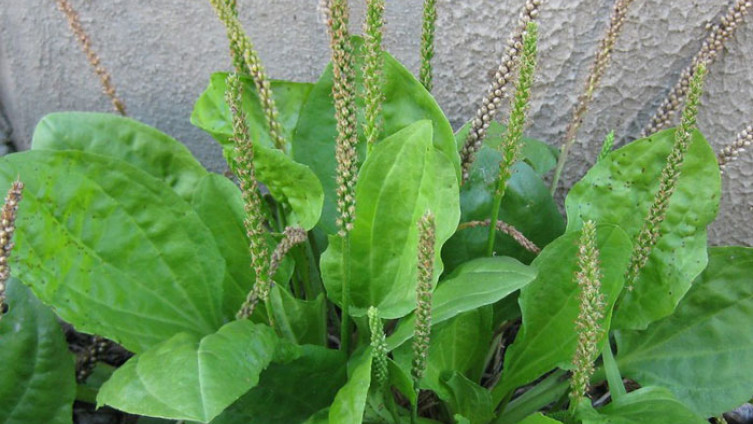 Биљке цвјетнице
боквица
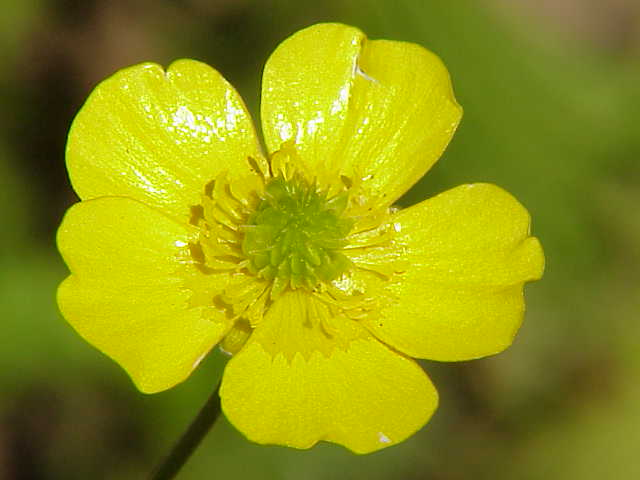 маслачак
љутић
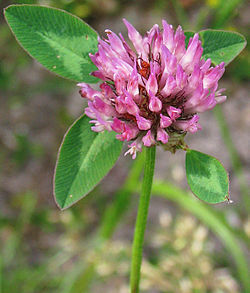 Дјетелину и луцерку човјек гаји  као  КРМНО БИЉЕ.
На ливади расту многе ЉЕКОВИТЕ БИЉКЕ.
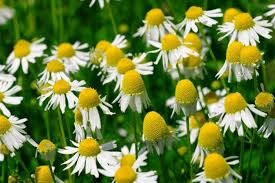 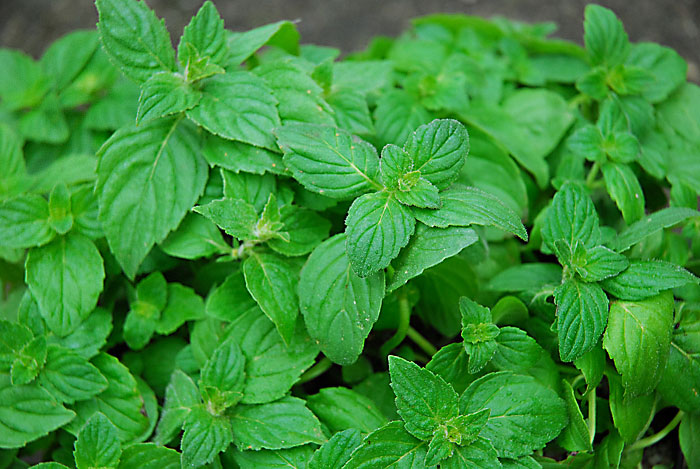 камилица
нана или мента
Љековите биљке
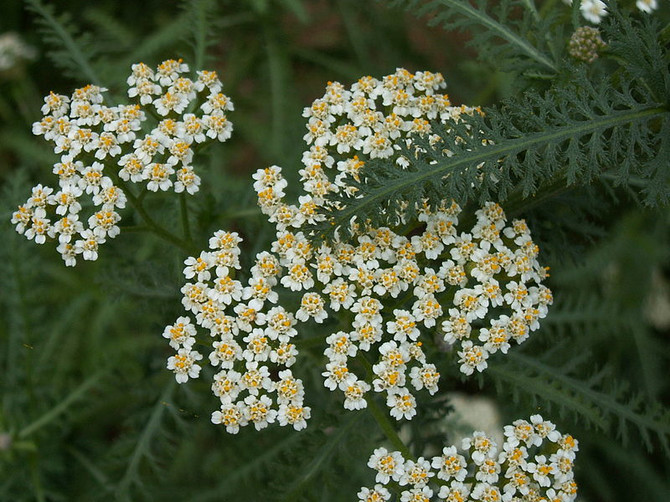 хајдучка трава или куница
мајчина душица
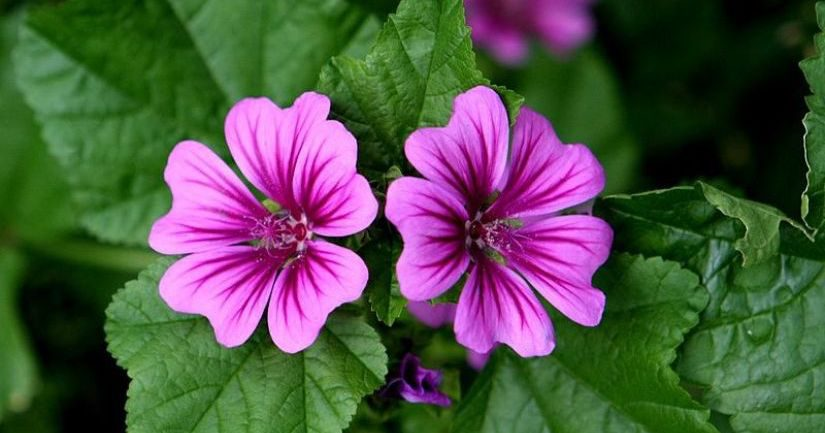 Љековите биљке
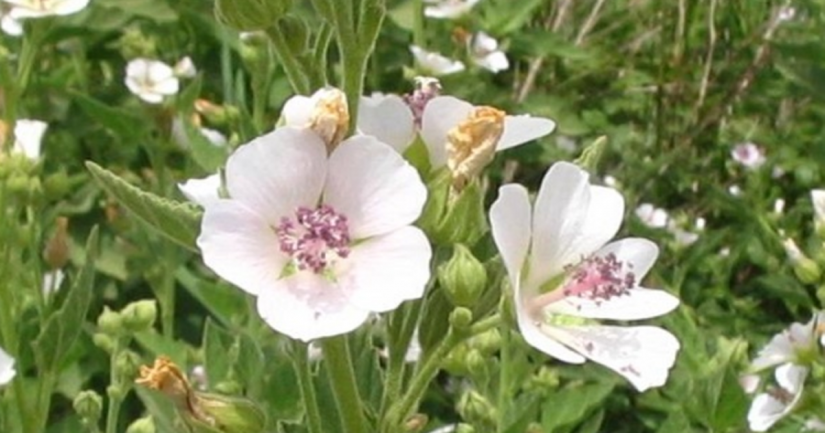 жалфија или кадуља
црни и бијели сљез
Животињски свијет ливаде је веома богат.
Инсекти
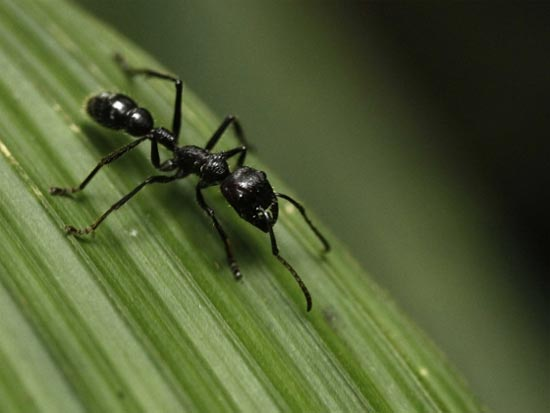 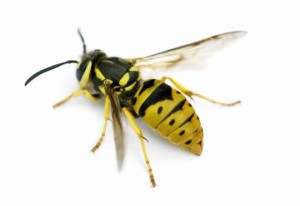 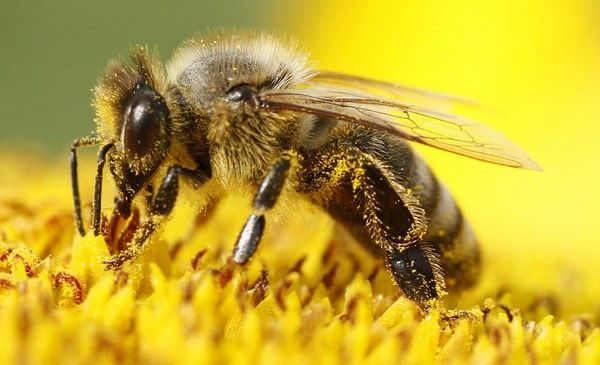 оса
мрав
пчела
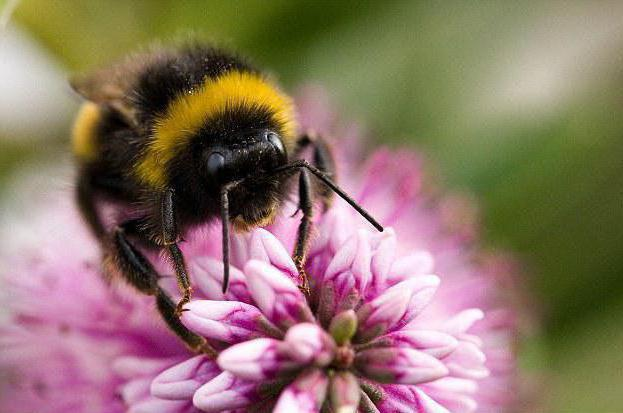 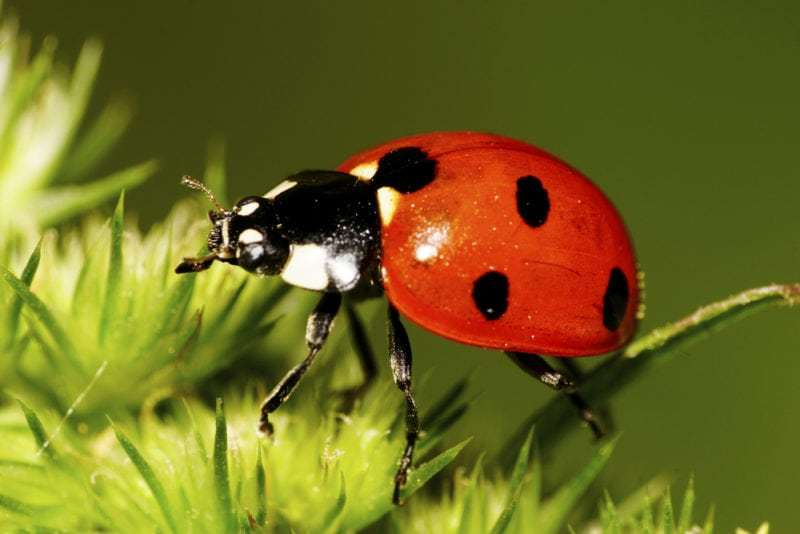 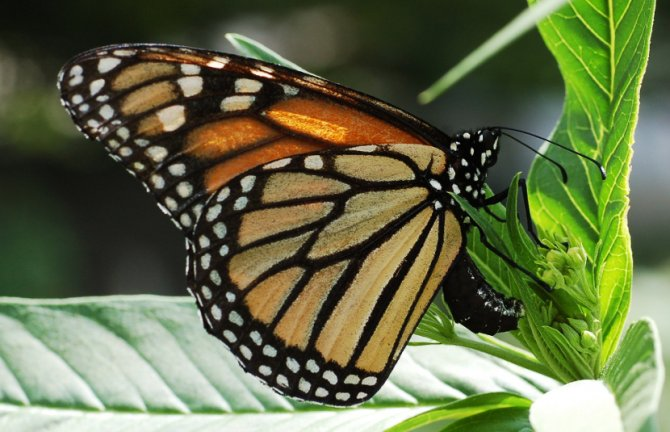 бубамара
лептир
бумбар
П т и ц е
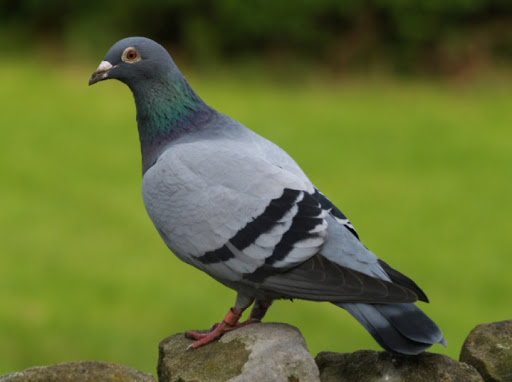 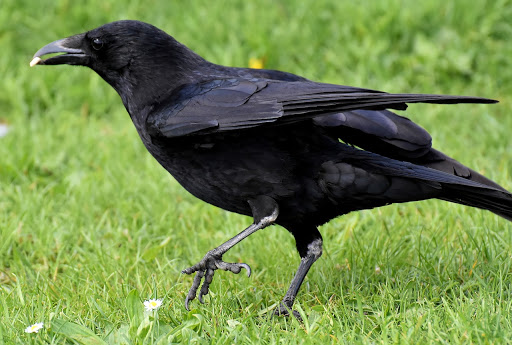 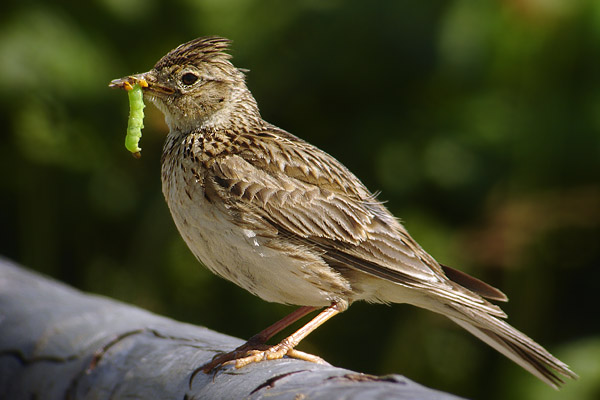 голуб
врана
пољска шева
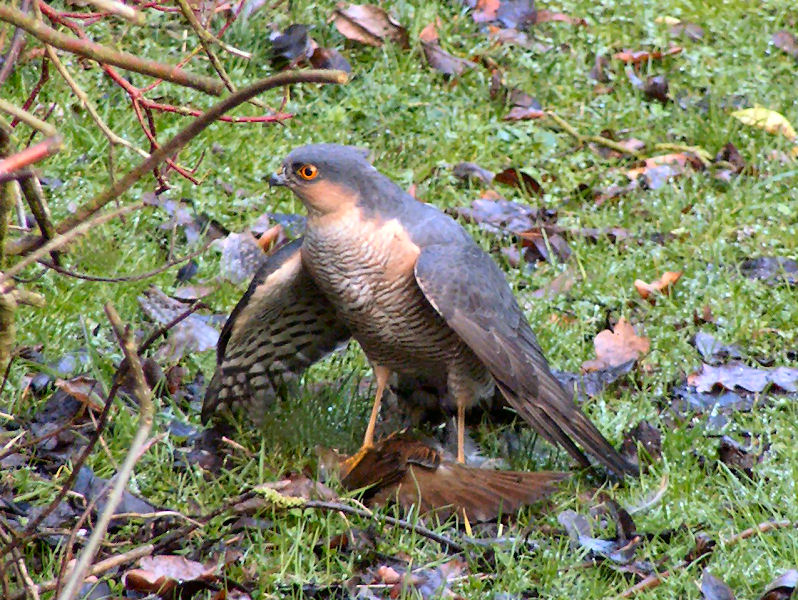 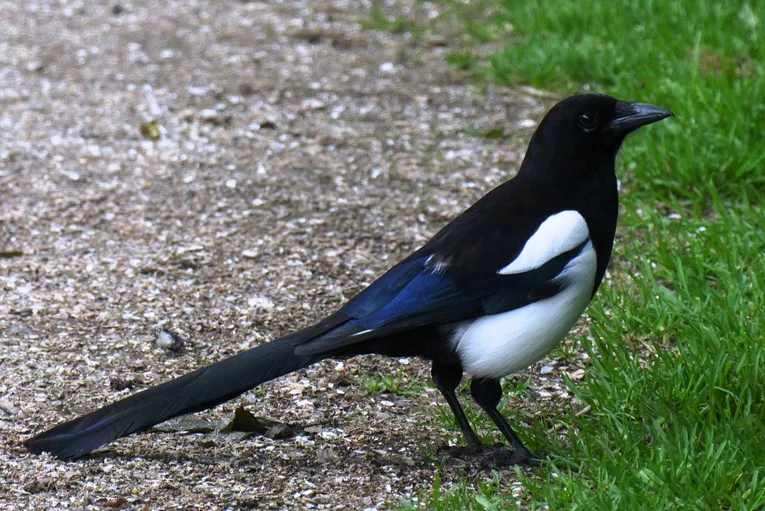 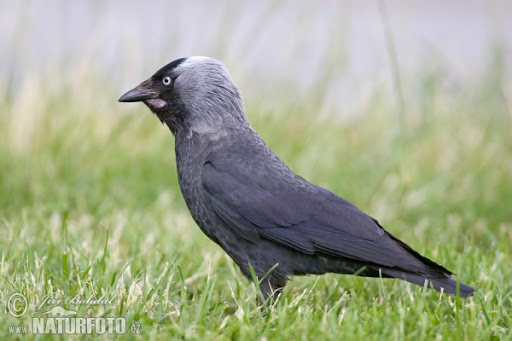 кобац
сврака
чавка
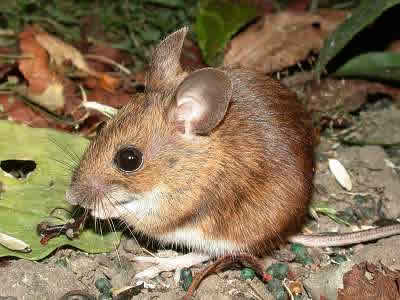 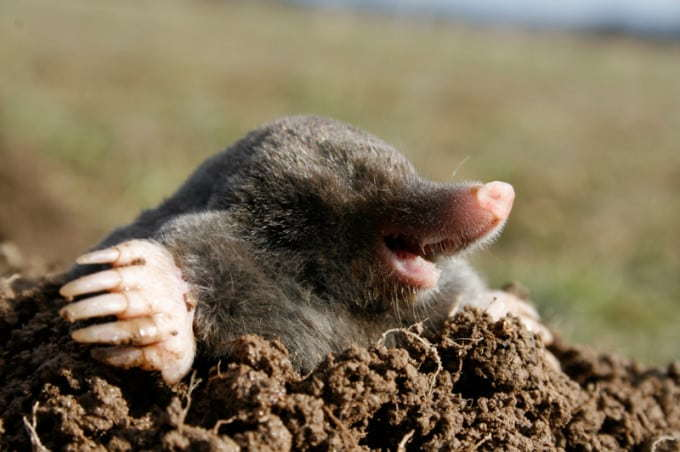 пољски миш                                хрчак                                         кртица
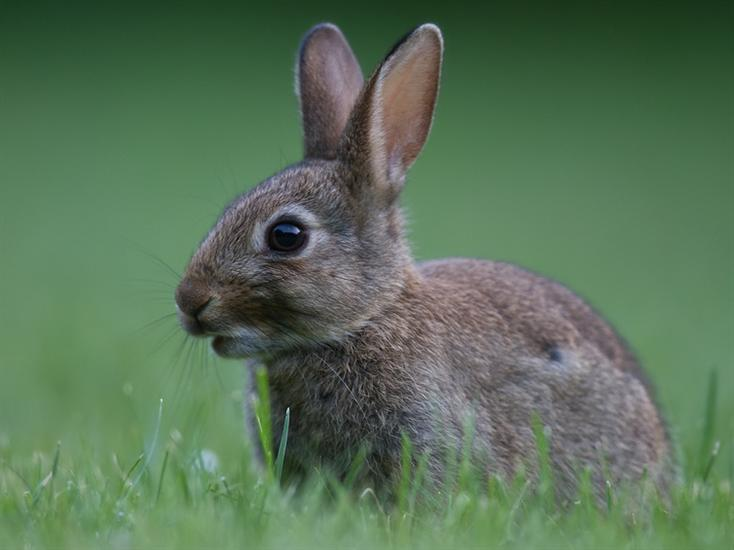 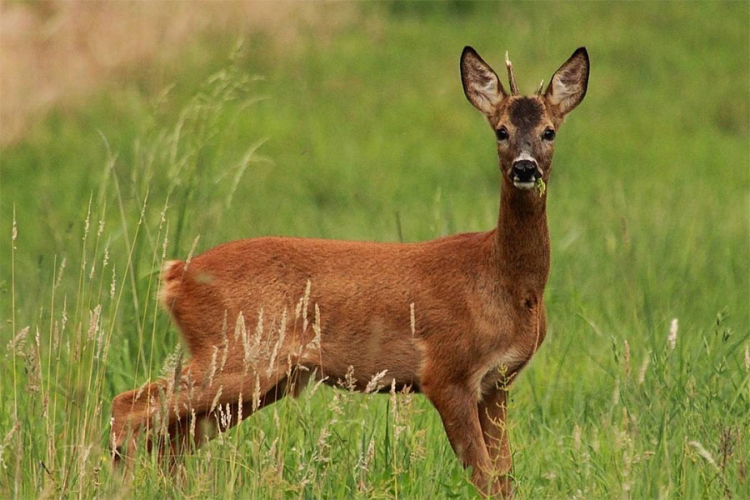 срна
зец
Биљке и животиње на ливади зависе једни од других.
Биљке на ливади имају пуно свјетлости, топлоте и влаге за раст.
Животиње се хране биљкама.
Пчеле и бумбари сакупљају полен и опрашују биљке.
Мрави на ливади праве мравињаке и  хране се дијеловима биљака.
Птице једу зрневље, сјеменке, инсекте, мишеве.
СВИ ОБРАЗУЈУ ЛАНАЦ ИСХРАНЕ.
Задаци за самосталан рад:
1. Шта је ливада?
2. Какве ливаде разликујемо?
3. Шта је пашњак? 
4. Наведи називе пет биљака које расту на ливади!
5. Наведи љековите биљке!
6. Који инсекти живе на ливади?
7. Објасни како су повезани нежива природа, биљке и животиње ливаде!
8. Објасни користи ливадских биљака за човјека!